Whose baby smells the worst?
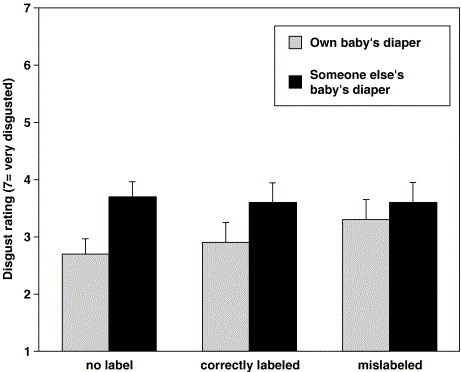 Case et al. 2006.  Evolution and Human Behavior
Mood during a half-marathon run
Awesome!
Feeling strong
Meh…
Mood
Ugh
Suffering
Despair
Finish
Effect of temperature on koala posture
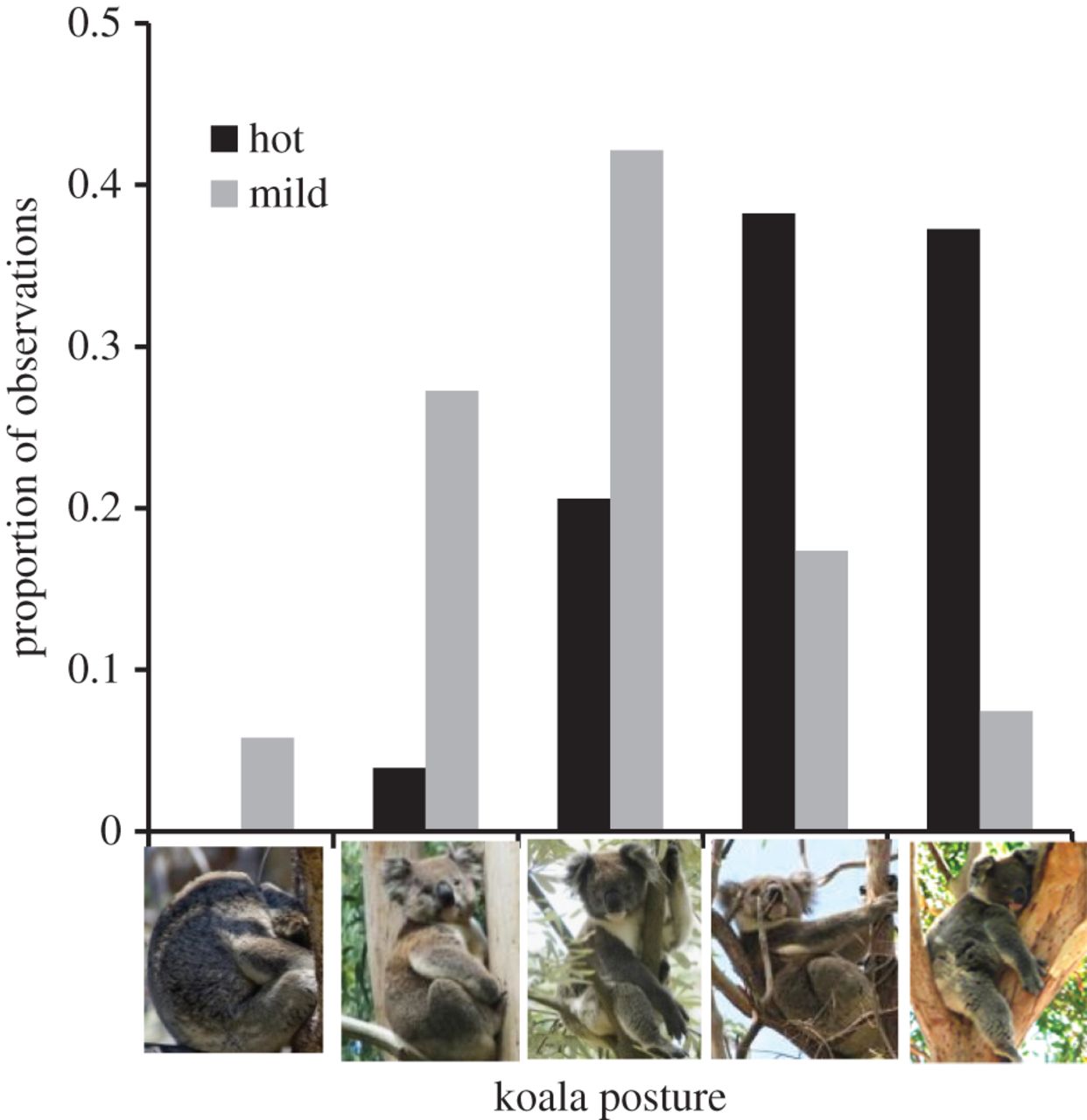 Briscoe et al. 2014. Biology Letters
Climate driven changes in New England butterfly populations
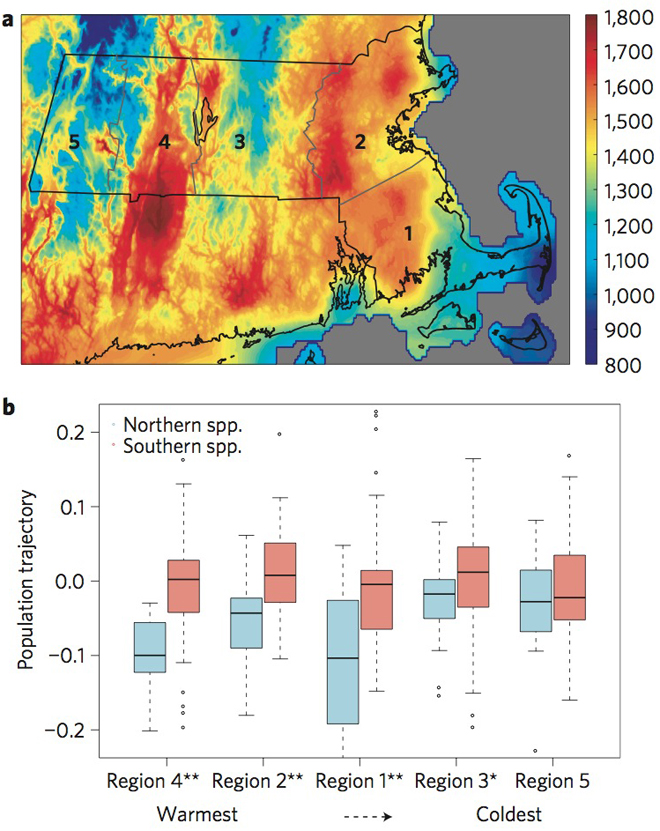 Northern species
Increasing
Southern species
Population trajectory
No Change
Decreasing
Region 2
Region 1
Region 3
Region 4
Region 5
After Breed et al. 2012. Nature Climate Change
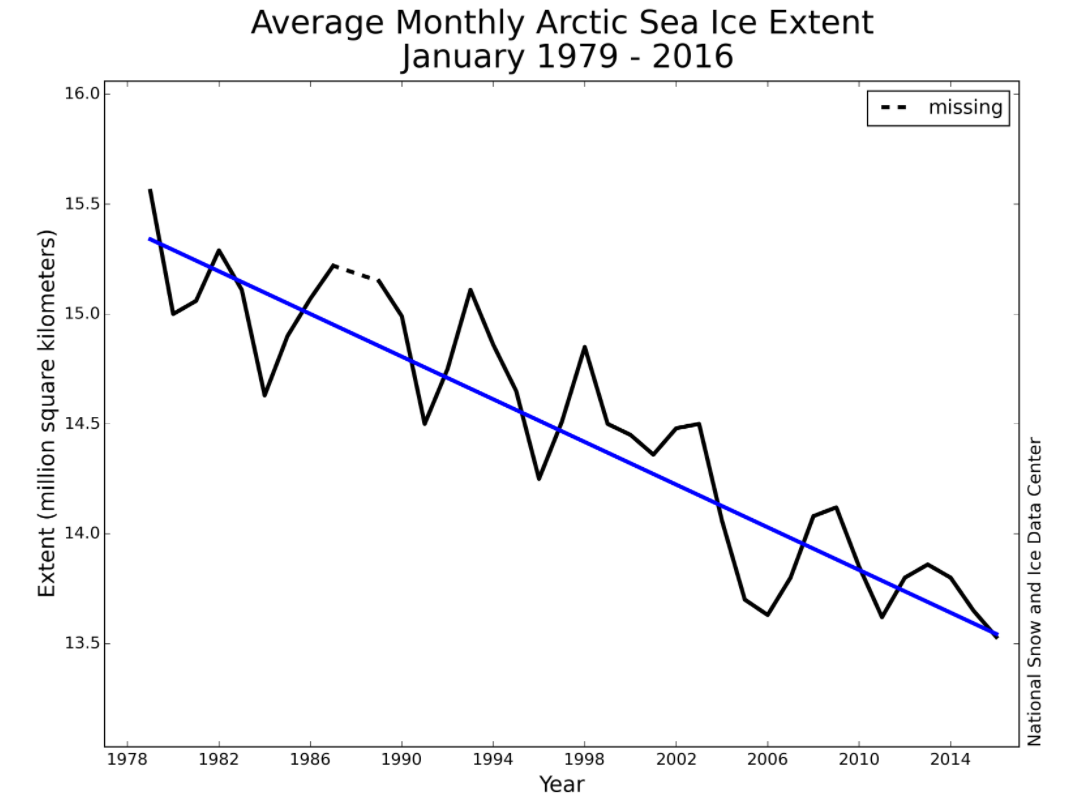 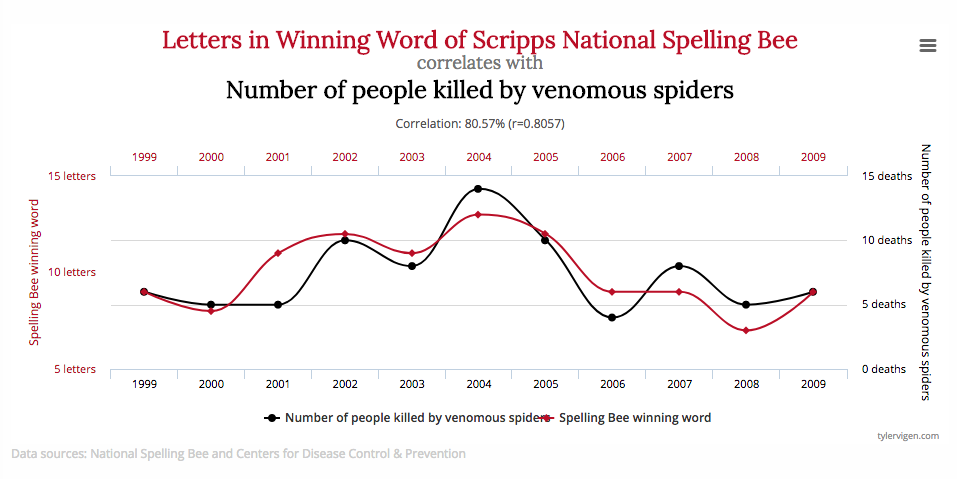 Graphs
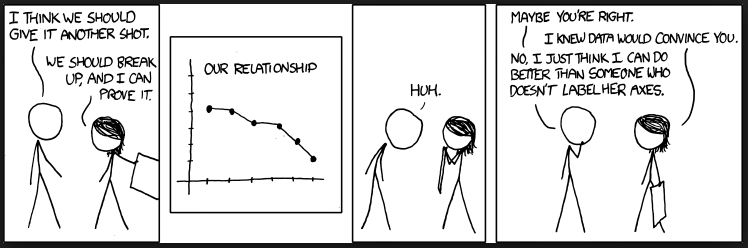 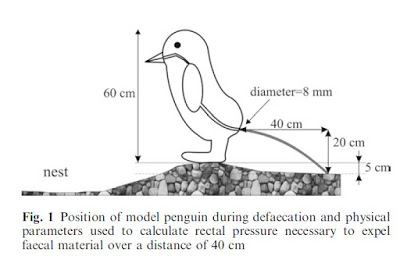 Meyer-Rochow and Gal 2013. Polar Biology